Скрапбукинг
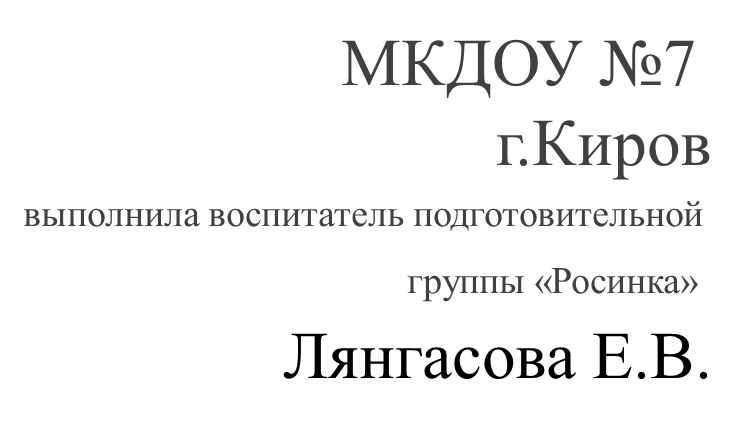 Творчество заразительно.
Распространяйте его.

А.Эйнштейн
Мастер-класс для педагогов «Открытка для мамы в технике скрапбукинг»
Техники, которые применяются в скрапбукинге:
Дистрессинг, 
штампинг, 
эмбоссинг,  
вышивка, 
оригами,
 декупаж 
лепка, 
квиллинг
Необходимые материалы и инструменты:
специализированная бумага для скрапбукинга (или скрапбумага) 
набор цветной бумаги;
цветной картон;
трафареты;
степлер;
Клей; 
дырокол обыкновенный, либо оригинальный фигурный;
скотч – для удобства желательно иметь как обычный скотч, так и двухстороннюю клейкую ленту;
фломастеры, карандаши, краски или чернила – последний вариант подходит для тех, кто уже освоил базовые техники скрапбукинга и имеет навыки художественного рисования;
штампы.
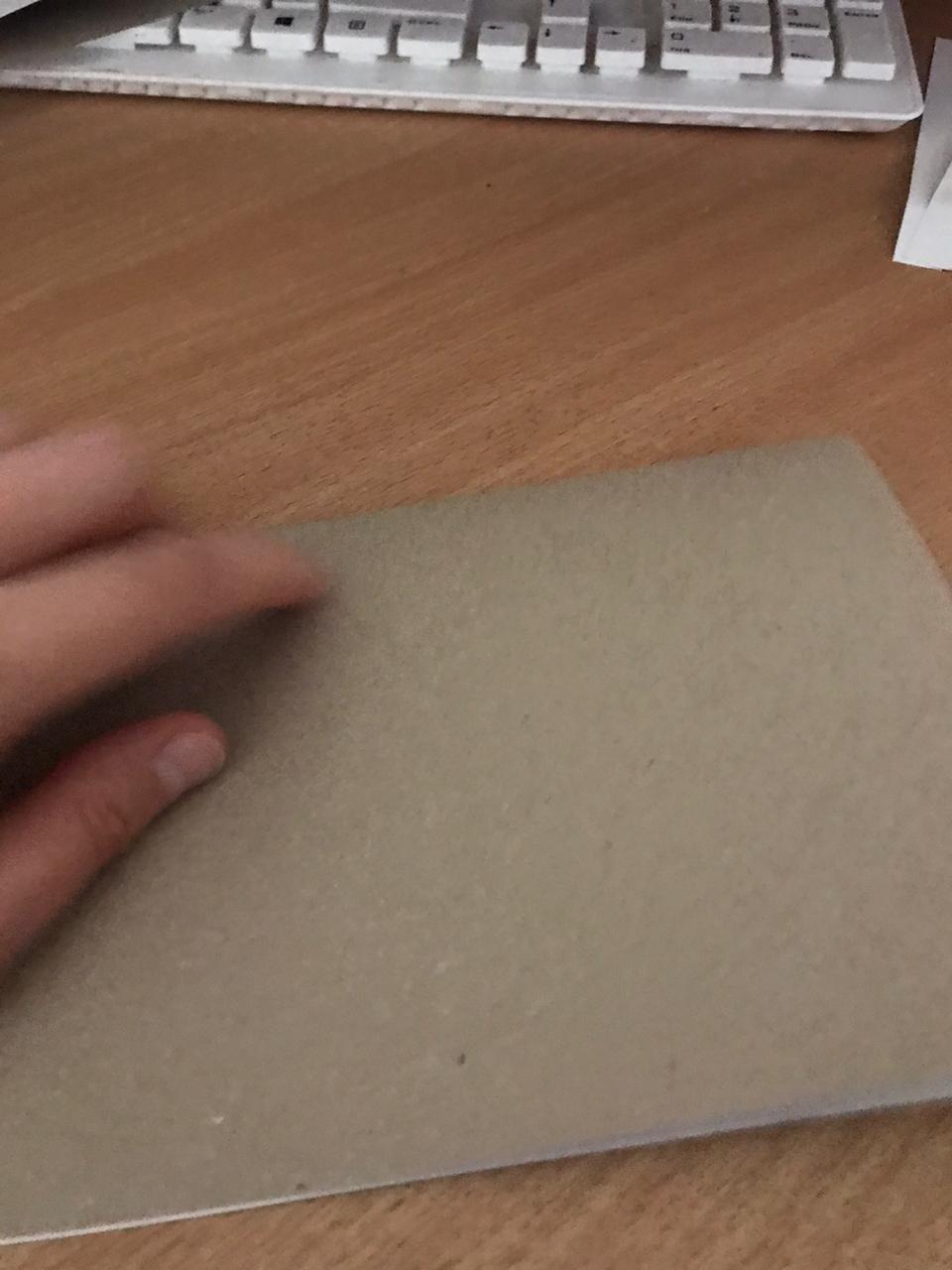 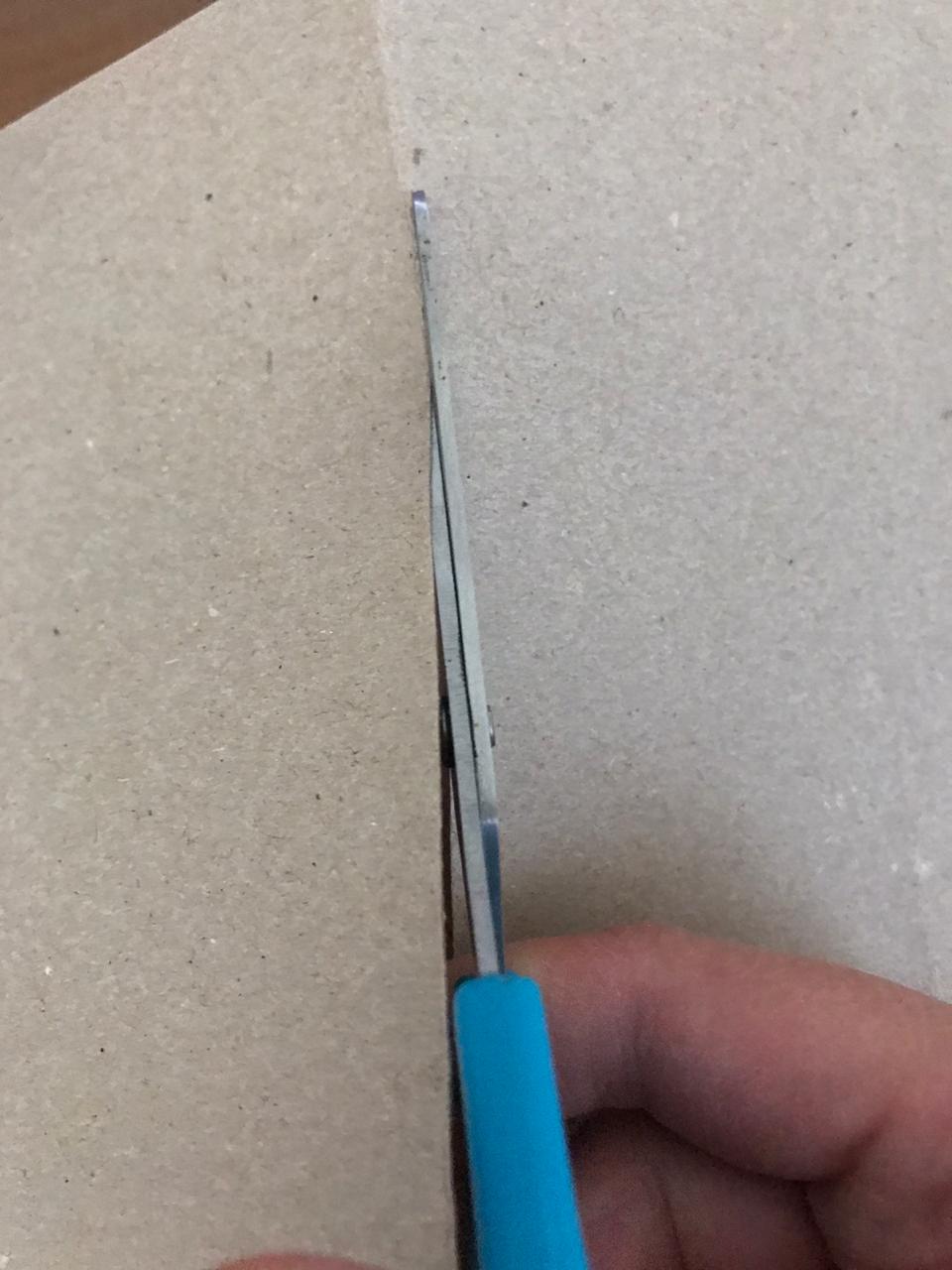 Лист картона А4  складываем пополам это будет основа открытки. Отрезаем от другого листа картона половину, срезаем край на 3 мм.
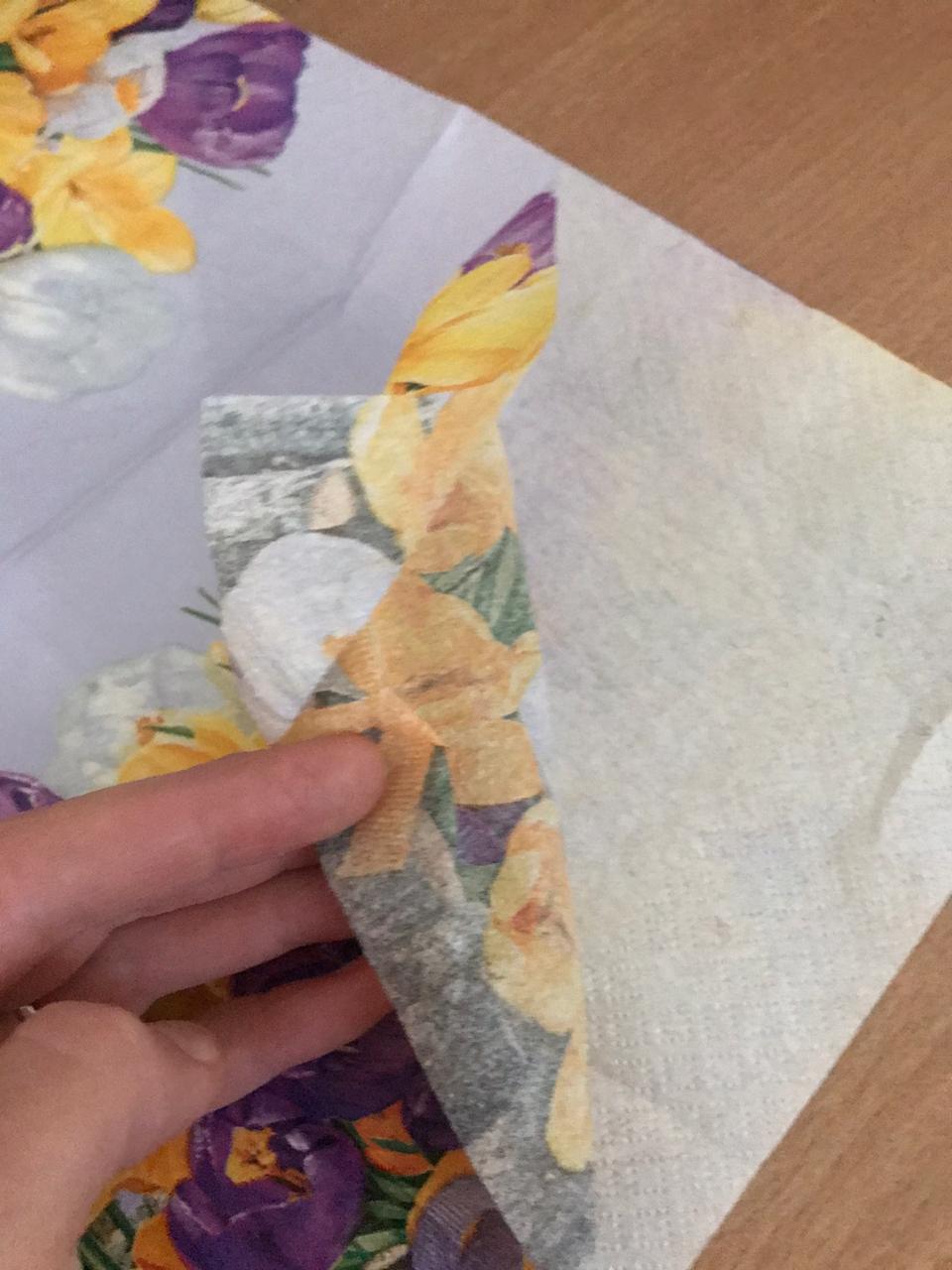 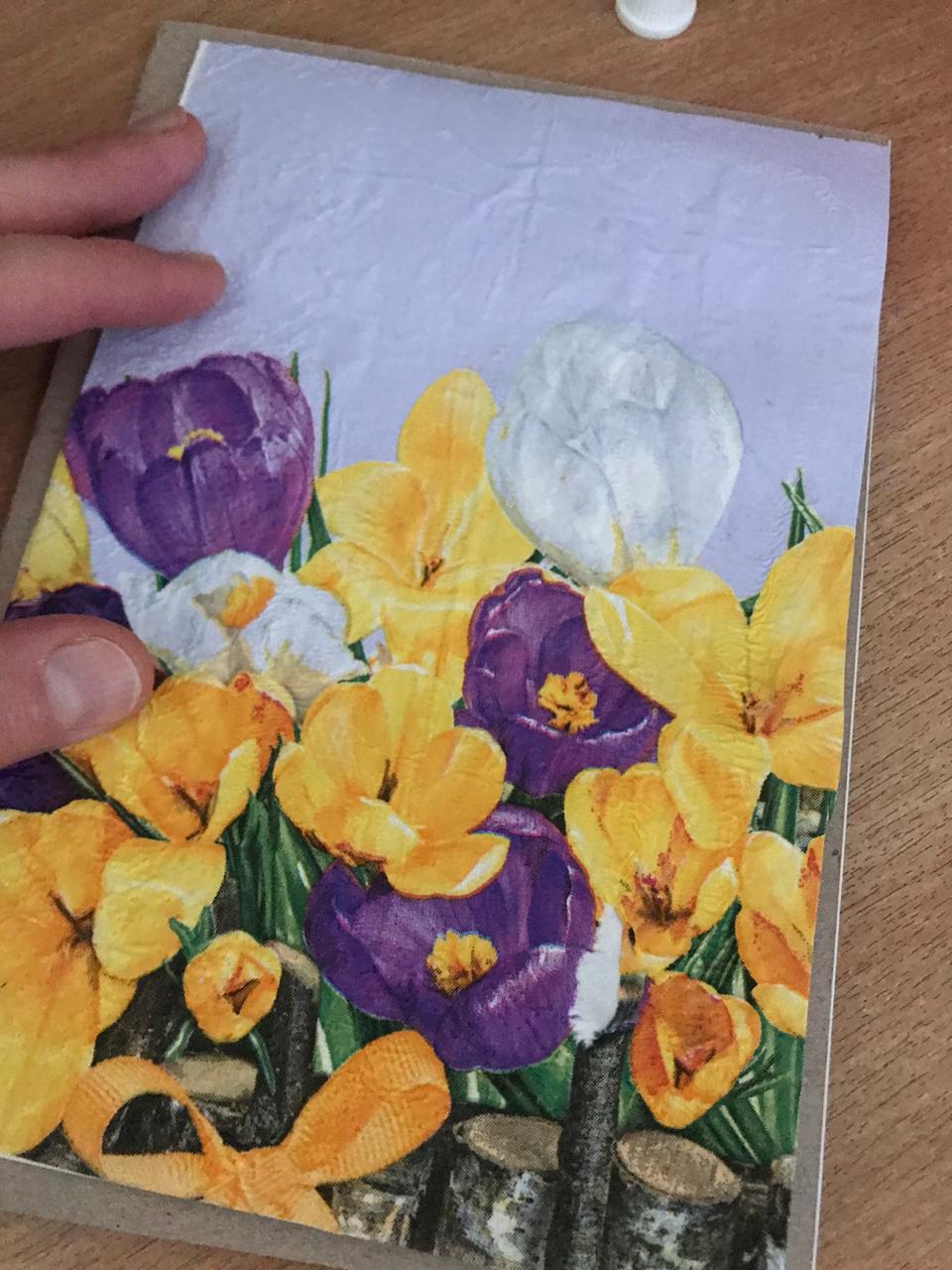 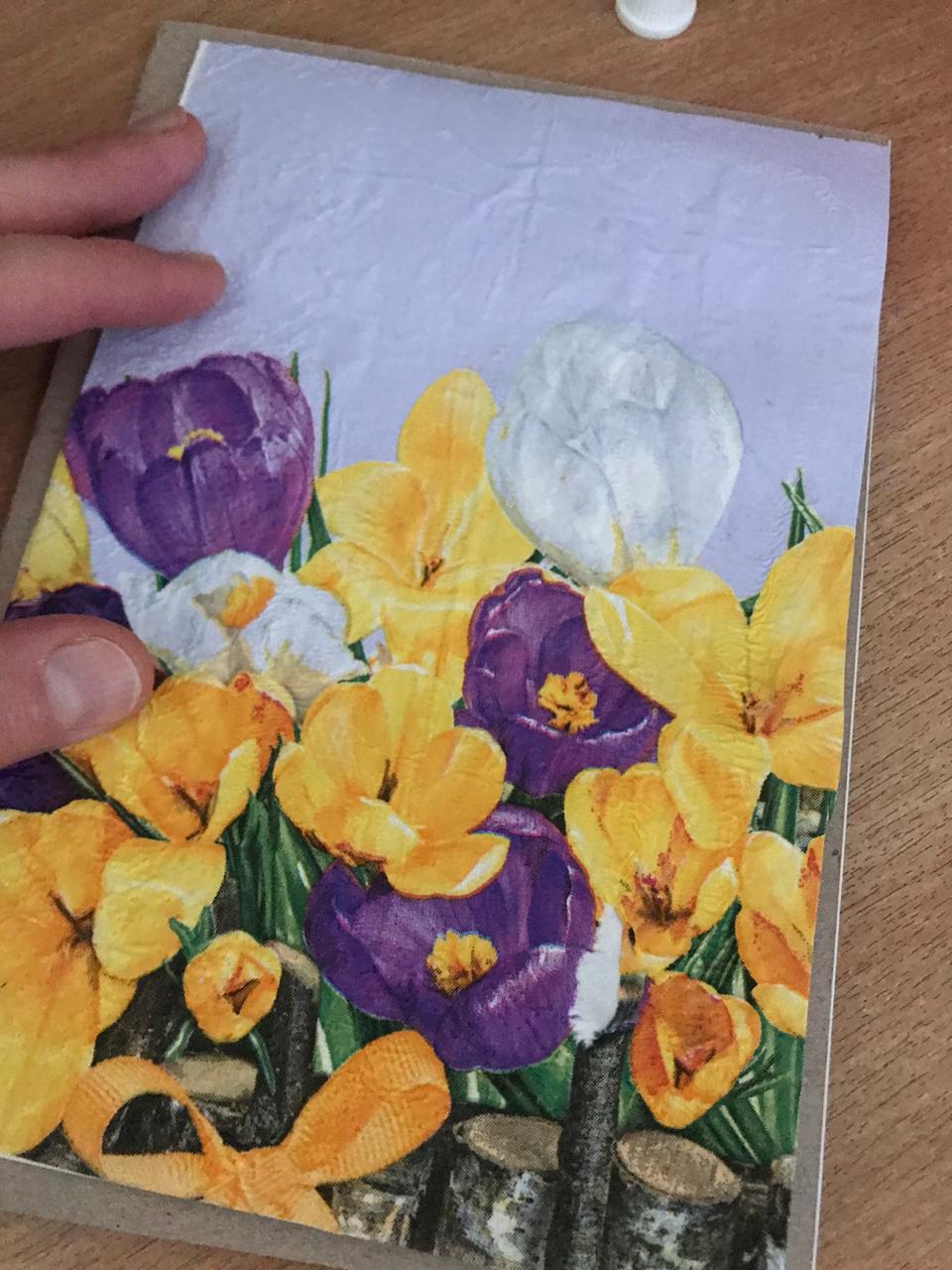 От трехслойной салфетки отделяем верхний слой с рисунком и переносим рисунок на половинку картона с помощью клея. Получили фон для открытки, фон наклеиваем на основу
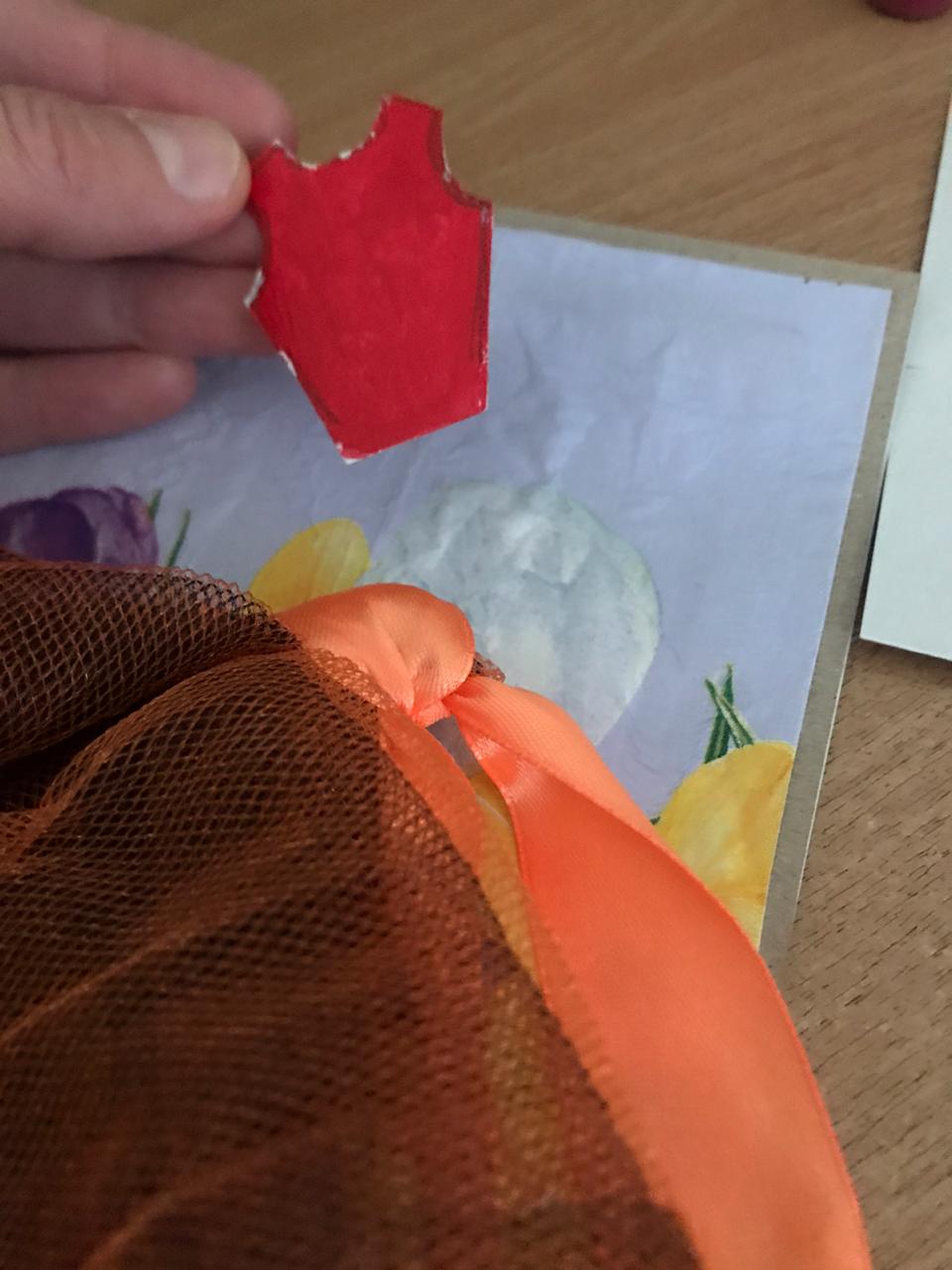 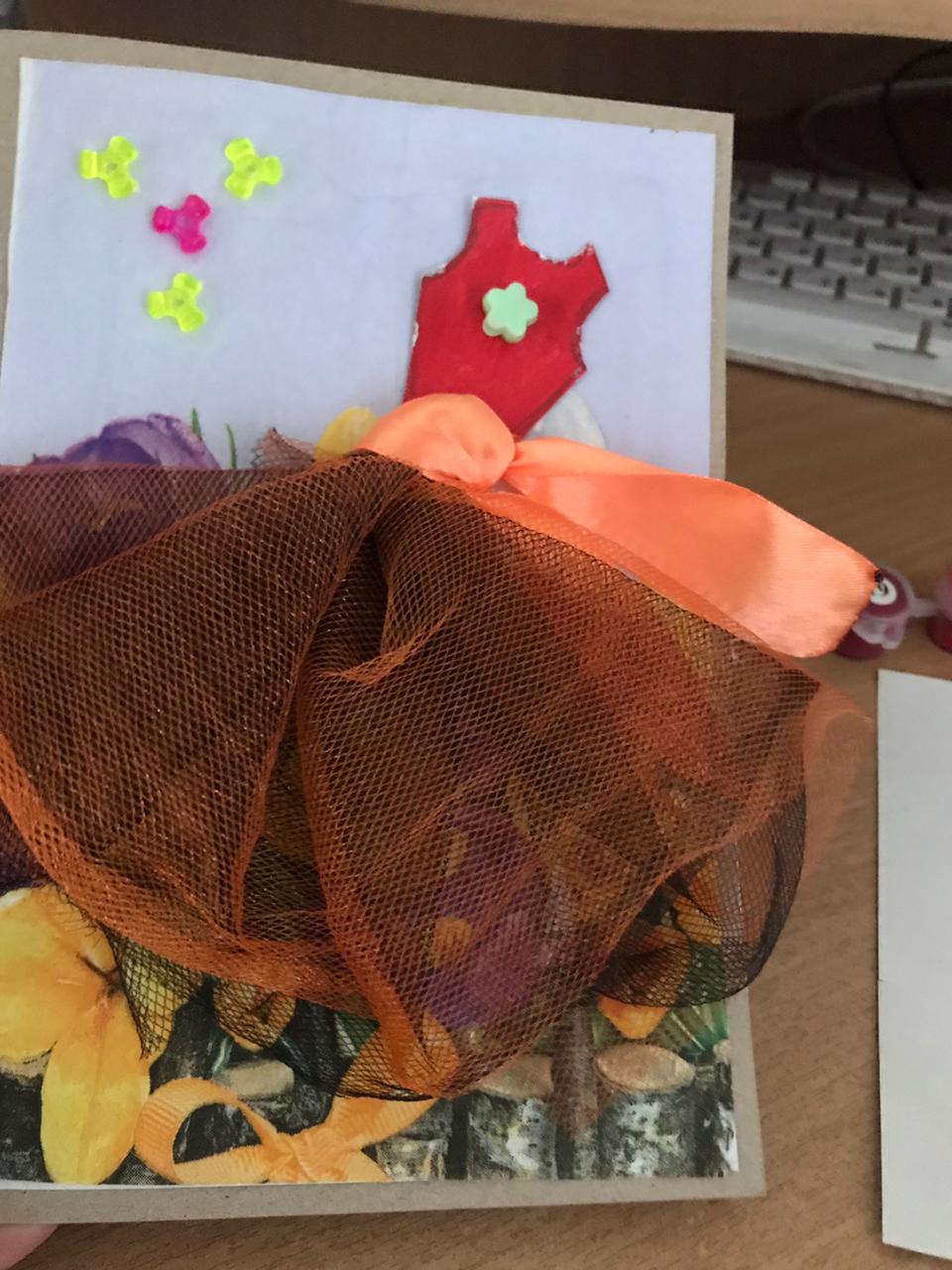 Кусочек ткани складываем в юбочку и завязываем на ней атласную ленту. По шаблону вырезаем верх платья, раскрашиваем, и приклеиваем на фон вместе с юбочкой. Следующим шагом мы украшаем бусинами платье. Внутри открытки можно нанести абстрактный узор красками, это могут быть цветочки, кружочки, бантики и многое другое. Для поздравления из цветного картона мы вырезаем различные фигуры. Рисуем на них рамочки, подписываем слова о маме, (дорогой, красивой и тд) и делаем на них дырку дыроколом.
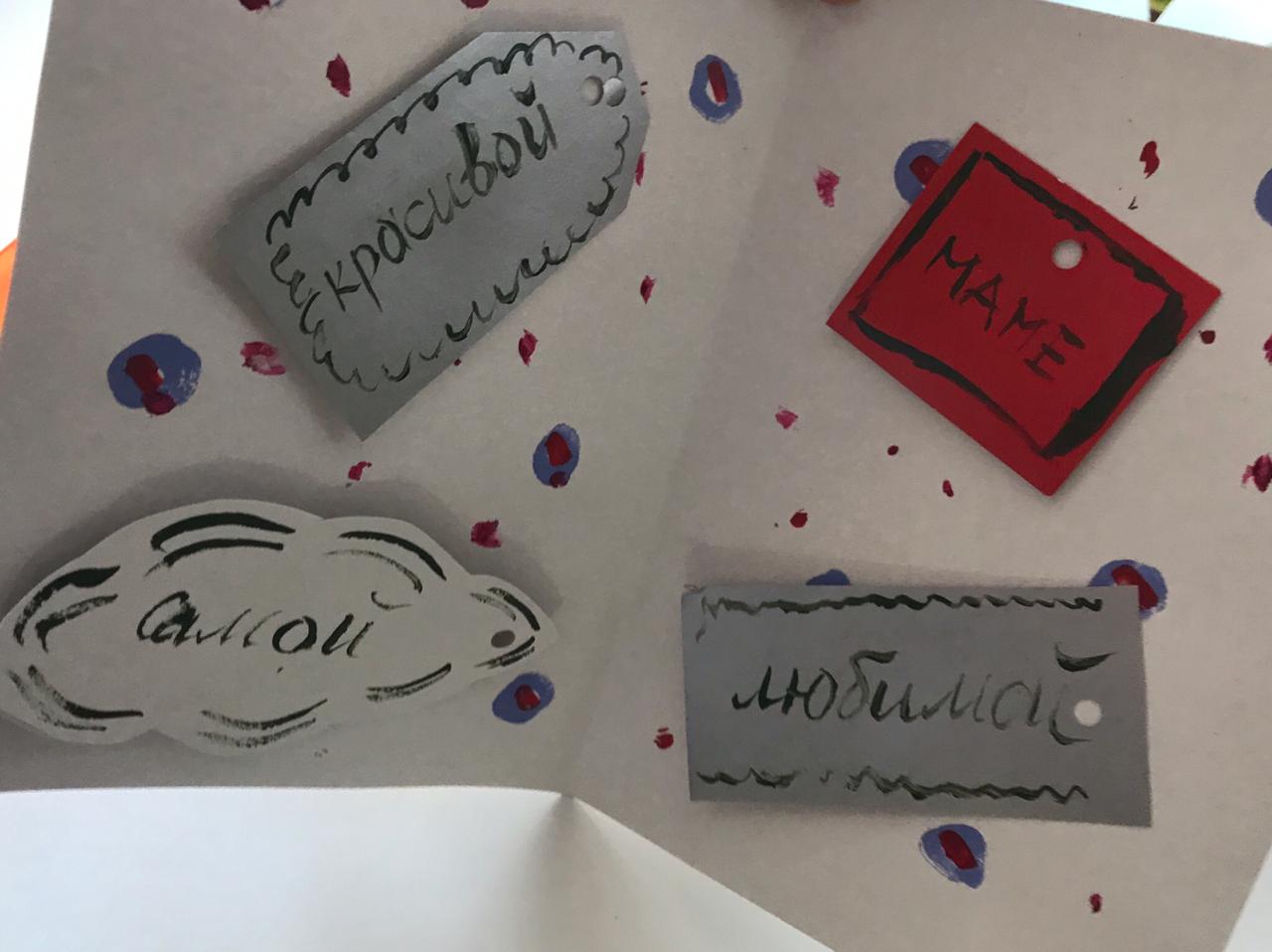 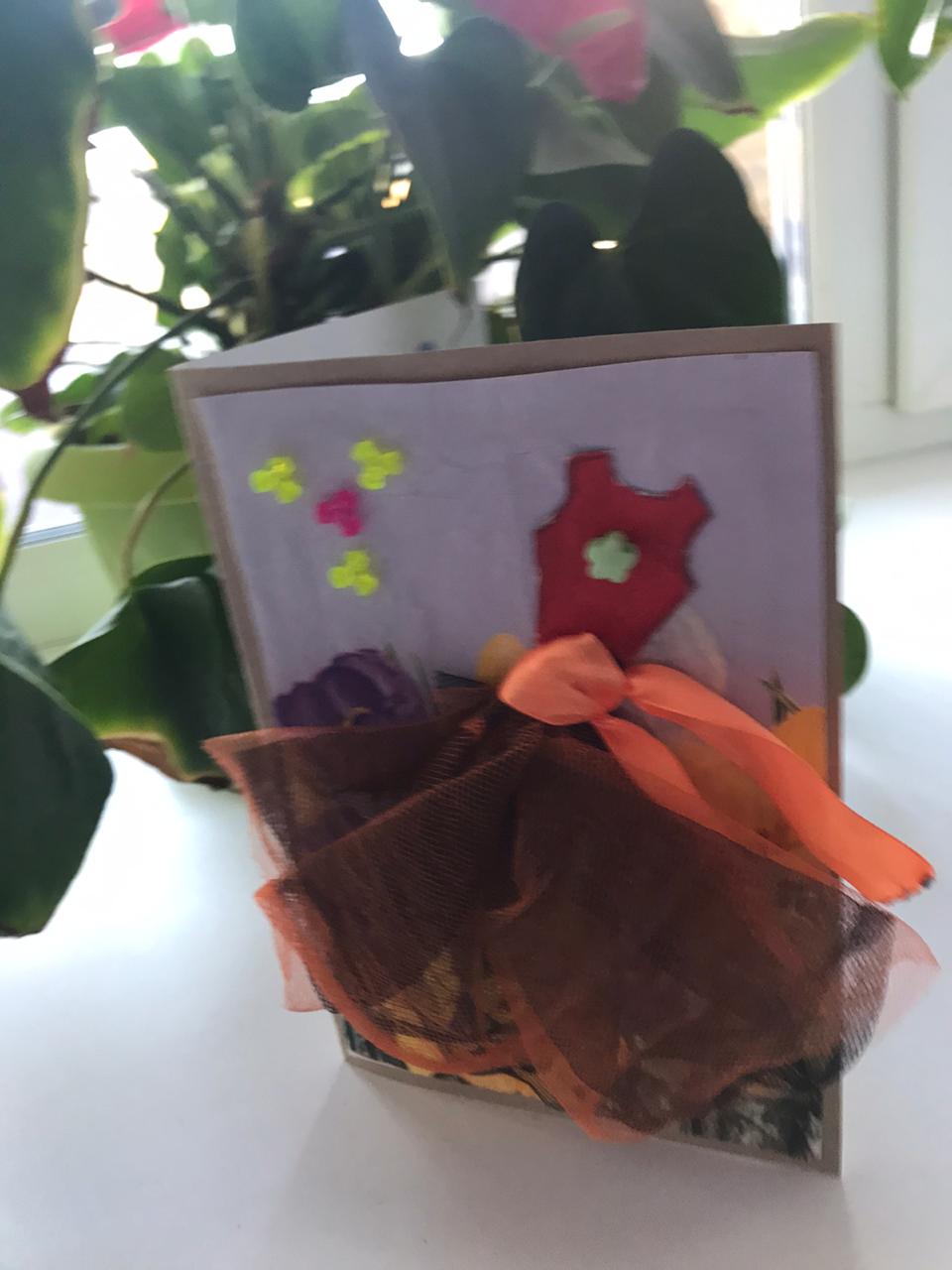 Эти карточки, разместим на внутренней стороне открытки. В скрапбугинге они носят названия теги. В результате получается у каждого своя эксклюзивная открытка.
ЛИТЕРАТУРА
«Скрапбукинг» Хитер Джамилла, Кокберн Сьюзан Тьерни
«Альбомы и открытки своими руками» Латышева Ольга
«Скрапбукинг. Искусство оформления фотографий и фотоальбомов
Машуков А. В. Организация и проведение мастер-классов. Методические рекомендации. — Челябинск, 2007. — 13 с.
СПАСИБО ЗА ВНИМАНИЕ!